NSF Audit Resolution ProcessNortheast Conference on College Cost Accounting (NECA)September 29, 2015
Agenda
Introductions
Where Audit Resolution Resides at NSF
Players & Roles
Resources
Process Overview
Behind the Scene Collaboration
Current Audit Finding Trends 
NSF Oversight & Monitoring
NSF Accountability Mechanisms
2
NSF Organizational Chart
Office of Cyberinfrastructure
Office of Diversity & 
Inclusion
National Science Board
(NSB)
Director
Deputy Director
Office of the General Counsel
Office of Integrative Activities
Office of International 
Science & Engineering
Office of the
Inspector General
(OIG)
Office of Legislative &
Public Affairs
Office of Polar Programs
Biological
Sciences
(BIO)
Computer &
Information 
Science &
Engineering
(CISE)
Engineering
(ENG)
Geosciences
(GEO)
Mathematical
& Physical
Sciences
(MPS)
Social, 
Behavioral
& Economic
Sciences
(SBE)
Education 
& Human
Resources
(EHR)
Budget, Finance 
& Award
 Management
(BFA)
Information
& Resource 
Management
(IRM)
Office of Budget, Finance & Award Management
Chief Financial Officer & 
Director, BFA
Large Facilities Office
Budget Division
Division of Acquisition
 & Cooperative Support
Division of  Institution
 & Award Support
(DIAS)
Division of Grants
 & Agreements
Division of Financial 
Management
Budget Operations 
& Systems Branch
Cost  Analysis &
Audit Resolution Branch
(CAAR)
EHR/BIO/
OIA Branch
Accounting 
Operations Branch
Contracts Branch
Policy Office
MPS/GEO/SBE 
Branch
Cash Management 
Branch
Program 
Analysis Branch
Cooperative Support 
Branch
Systems Office
ENG/CISE/OCI/OPP/OISE Branch
Financial Systems 
Branch
Audit Resolution Players and Roles
5
Audit Resolution Timeline
Per OMB Circular A-50, “Audit Follow Up”, all audit findings should be fully resolved within 180 days
Typically Due within 30 Days (Extension Upon Request)
ARM is issued to the OIG
Develop ARM with Management Decisions
Receive  & Conduct Initial Review of Audit Report
Send Report to Awardee –Request Response
10-day Closeout Period
Issue Final Agency Determination
Review & Analyze Awardee Response
ADVISORY PERIOD w/OIG
(e.g., clarifications on findings, questioned costs, etc.)
Impacts to Timeline
NSF works to resolve all audit reports within 6 months
Audit reports not resolved within 6 months are reported semi-annually to Congress
Timely resolution of audit reports impacted by:
Collaboration
Data analytics learning curve and workload
Slow response 
Escalation by OIG
7
Regulation and Policy
OIG Act of 1978
Generally Accepted Government Auditing Standards (GAGAS)
OMB Circular A-50, Audit Follow-up
Uniform Guidance 
2 CFR 200, 215, 220, 230 & OMB A-133 (older awards)
NSF Award Terms and Conditions 
NSF Award Administration Guide (AAG)
8
Overview of Audit Resolution
NSF Management issues final audit report to Awardee; reviews the audit report and contacts Awardee within 30-45 days; Awardee typically has 30 days to provide response/documentation 
NSF Management reviews Awardee response/documentation; requests additional clarification/information, and coordinates within NSF – Program, DGA, OGC, and OIG, as needed
NSF Management usually informs Awardee of draft management decisions during resolution; OIG is also informed of draft management decisions in preparation for resolution closeout
9
Overview of Audit Resolution (cont’d)
Final management decisions are sent to OIG; significant differences often discussed; if differences not resolved, OIG may escalate to the NSF Audit Follow Up Official 
NSF final management decisions are sent to awardee via formal letter (post-closeout); Awardee questions/concerns discussed as needed
AAG Chapter VII.B addresses resolution of grant administration disputes and provides guidance to Awardees on the process to appeal NSF cost disallowances; alternatively Awardee can file suit in US Court of Claims
10
Collaborative Closeout
While working with the awardee, NSF also engages the OIG:
Advisory period: period of dialogue between NSF Management and OIG to address areas of interpretation; provides access to OIG advice, clarification, information, background, and/or context regarding the audit report findings  
NSF shares and discusses draft and final decisions with the OIG
Closeout period: Ten-day period that begins when NSF Management issues final management decisions to OIG for review; OIG documents any disagreements and communicates them to NSF Management
11
Escalation & Closeout
Escalation to Audit Follow-up Official (AFO): The OIG may decide to refer significant areas of disagreement to the NSF Audit Follow‐up Official
The NSF AFO is responsible for making the final management decision on disputes that cannot be resolved between NSF Management and the OIG
12
NSF Management Decisions
Prior to May 2014, audit resolution outcomes were known only to the auditees and NSF
Posting of NSF management decisions:
Provides closure 
Informs the community 
Informs awardee and NSF stakeholders
Eleven management decisions have been posted to date
Available on BFA web page:
 http://www.nsf.gov/bfa/responses.jsp
13
Audit Themes Driving Questioned Costs
Salaries/Wages/Fringe
Equipment purchases at the end of awards
Travel 
Lack of Documentation
Participant Support
Relocation Costs
Unauthorized Changes in Scope
Costs Not Budgeted
“Typically” Indirect Costs
14
Avoid Cost Disallowances
Strong Internal Controls 
Detailed Budget Justifications
Reasonable Spending
Documentation 
Discuss Concerns with NSF PO/GO
Obtain Required Prior Approvals 
Use Available Tools
15
Oversight and Monitoring
RiskAssessment
MonitoringActivities
Feedback
Holding Awardees Accountable – NSF Ecosystem of Oversight
Site 
Visits
BSRs
Audit
Resolution
Indirect Cost 
Rate Negotiation
Desk Reviews
Transaction Testing
Final ExpenditureReviews
Pre-Award Reviews
Grants and Agreements Monitoring
Automated ACM$ Drawdown Screening
Program
Monitoring
Business 
Assistance
Outreach
17
Compliance Concerns Identified by NSF Management
Lack of adequate documentation 
Lacking or weak policies and procedures 
Purchases at the end of the award
Computing devices
Supplies
Equipment
“Working” meals 
Participant support costs for employee travel
Late effort certification
Untimely or unrelated transfer of costs
18
Tools of Accountability
Management has numerous mechanisms to hold awardees accountable:
Disallowed costs
Corrective action plan development and follow up
Special payments/voucher review
Expenditure limitations
Suspension and termination
Continuous tracking of outstanding issues and concerns 
Impact on future funding
Referral to OIG-Investigations
19
Additional Questions
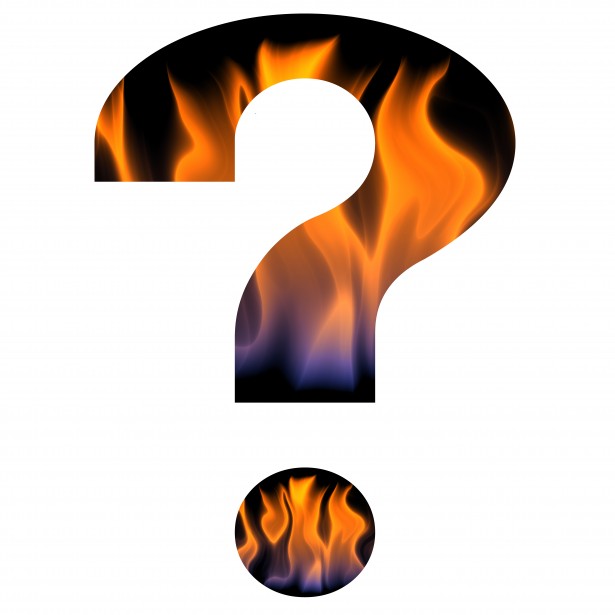 20
Ask Early, Ask Often
Office of Budget, Finance & Award Management
Division of Institution & Award Support

Alex Wynnyk, Chief, Cost Analysis and Audit       Resolution Branch (CAAR)
awynnyk@nsf.gov or (703)292-8244

Rochelle Ray, Team Lead, Audit Resolution, Cost Analysis and Audit Resolution Branch (CAAR)
rray@nsf.gov or (703)292-4827